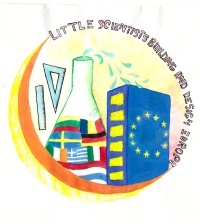 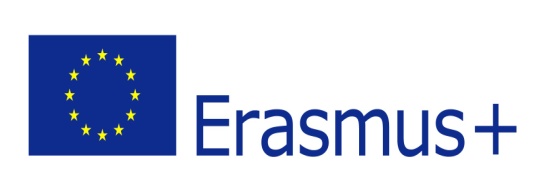 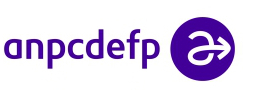 Little scientists building and design Europe
THEMATIC PROJECT:How to build a house? ROMANIA March 2018
How to build a house? Observation
Making  a sketch for building a home
We learn from the builders
Important buildings in my town